Дикие животные
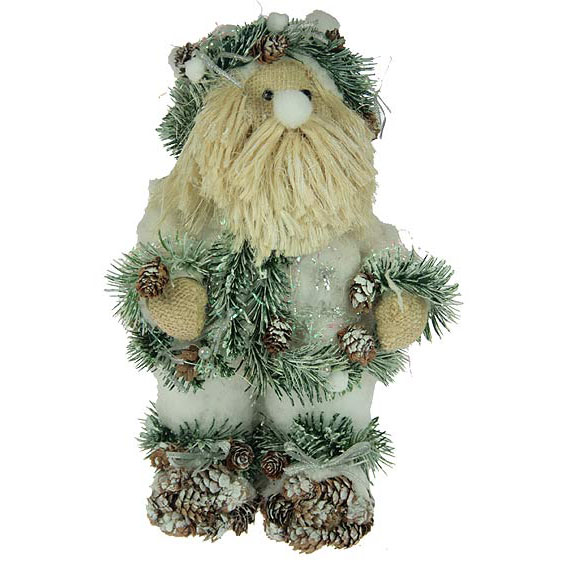 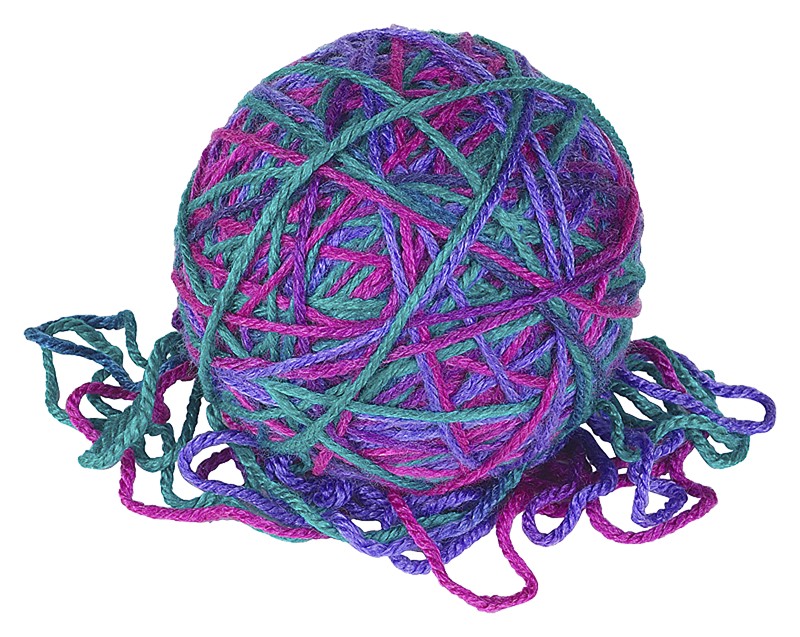 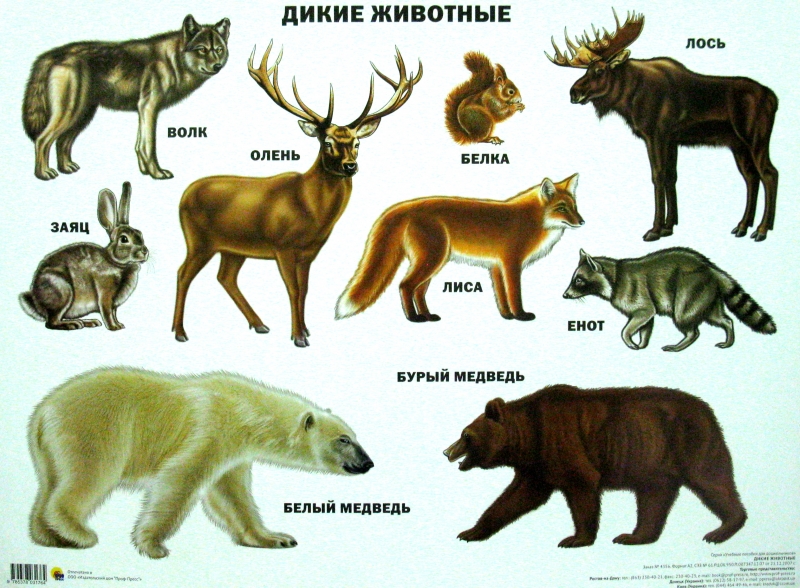 Кто где живёт?
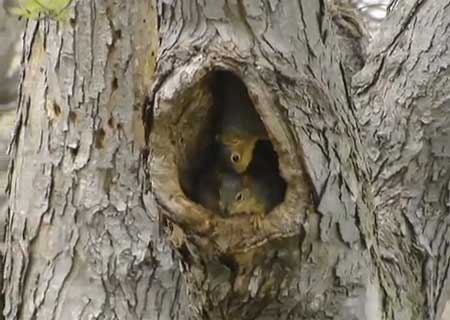 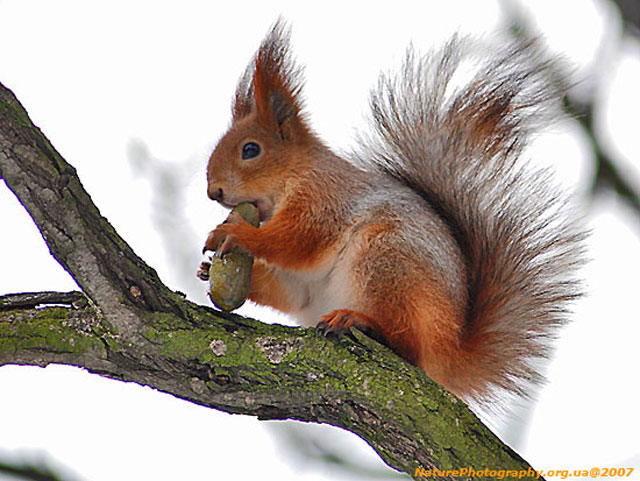 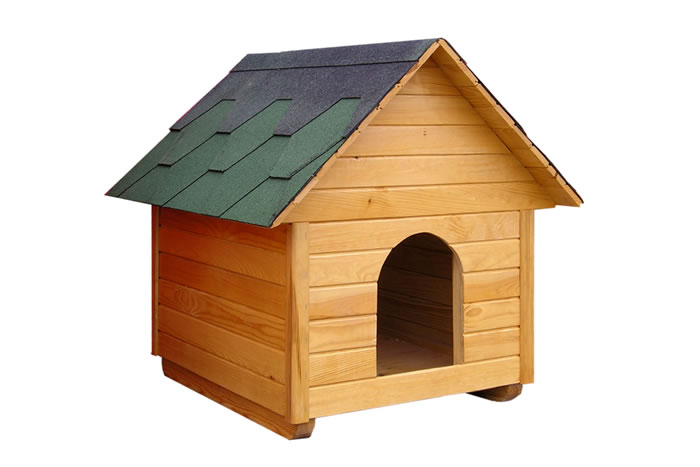 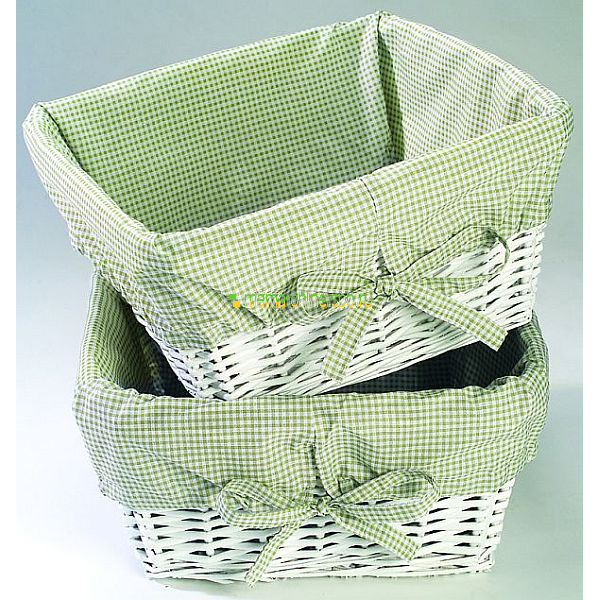 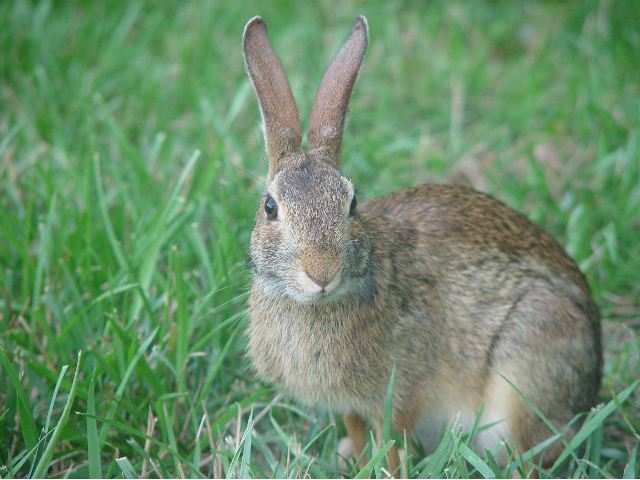 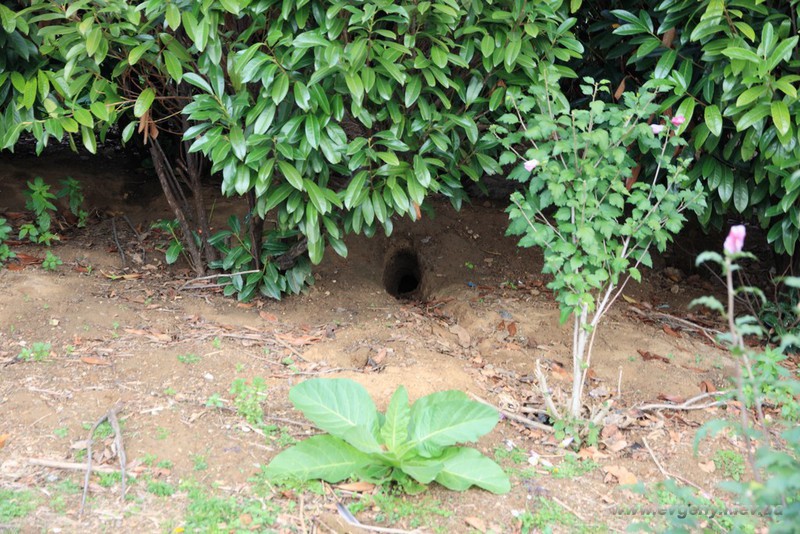 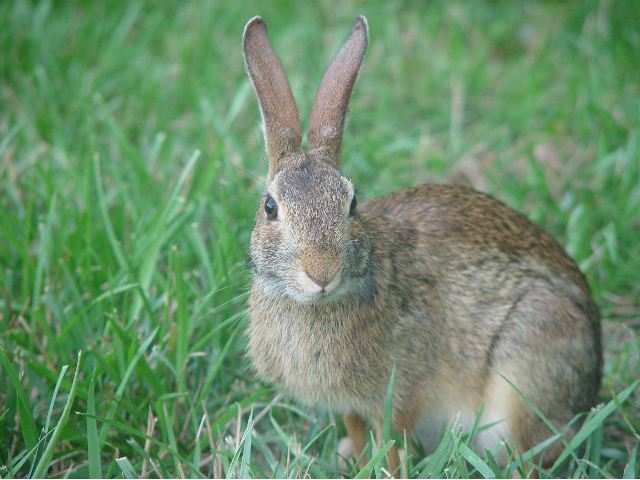 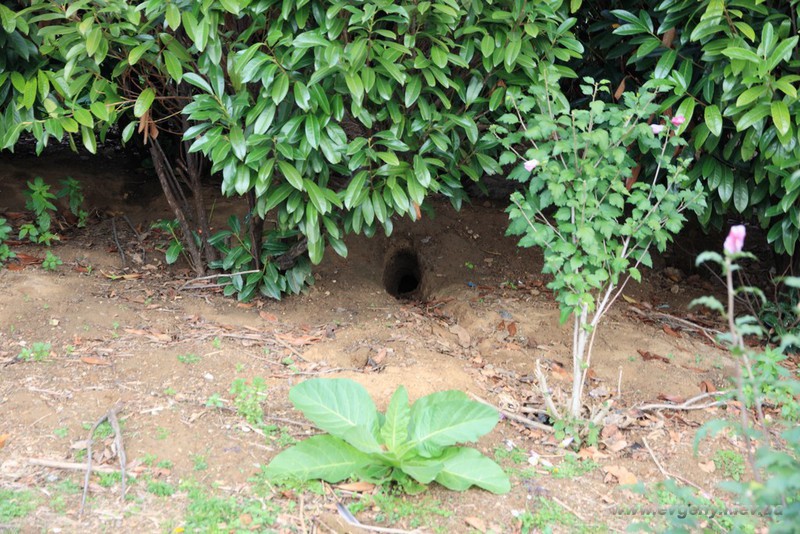 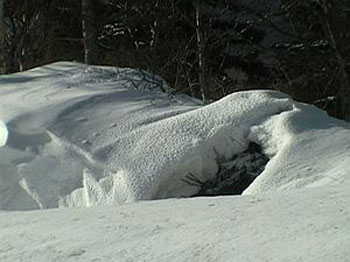 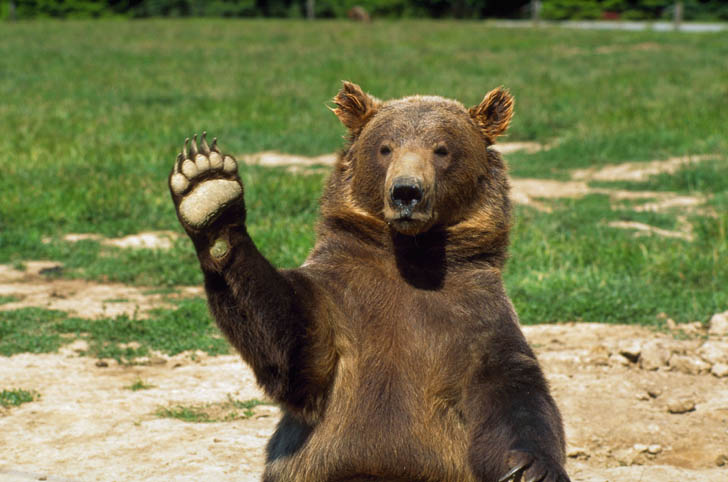 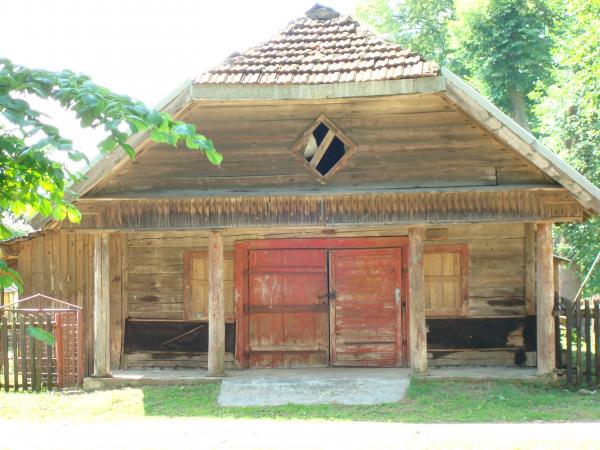 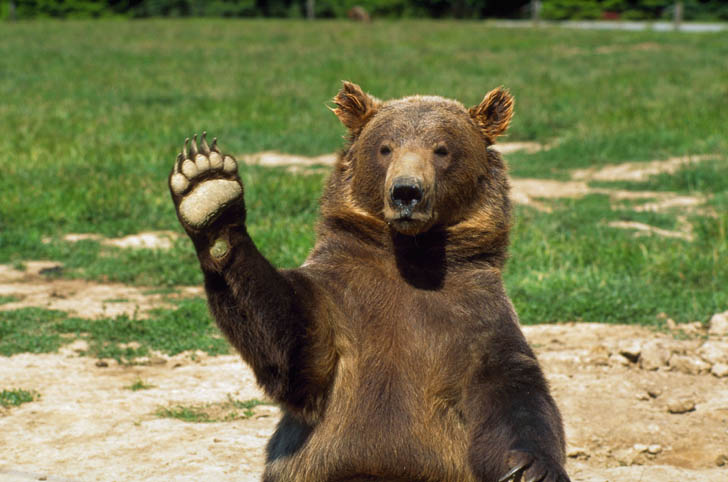 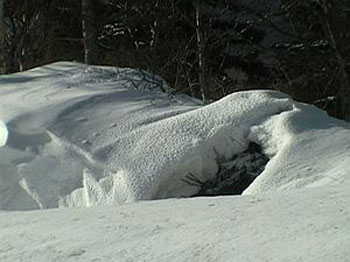 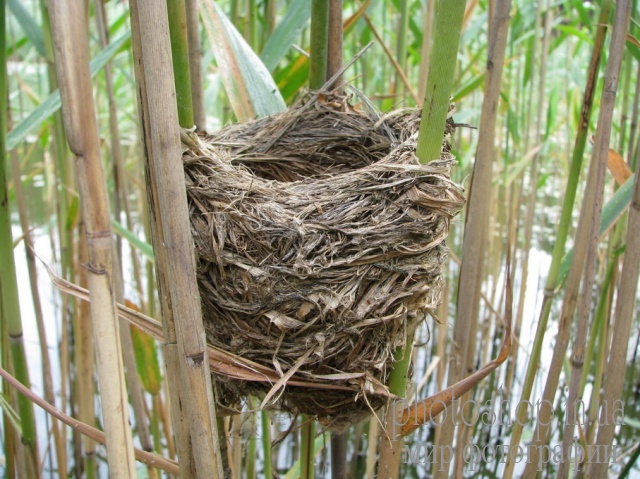 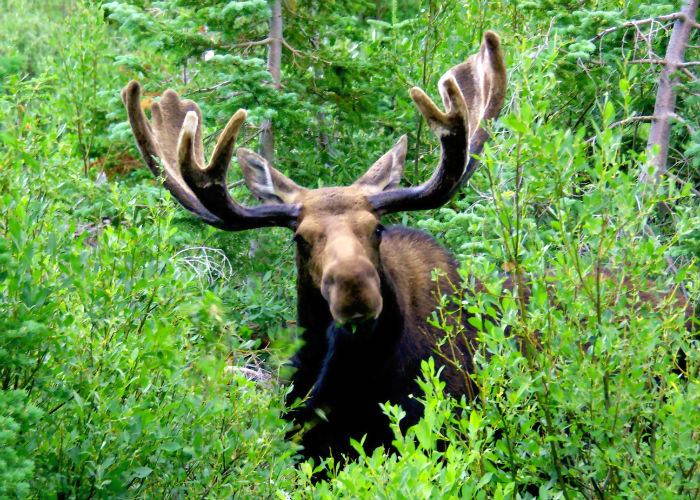 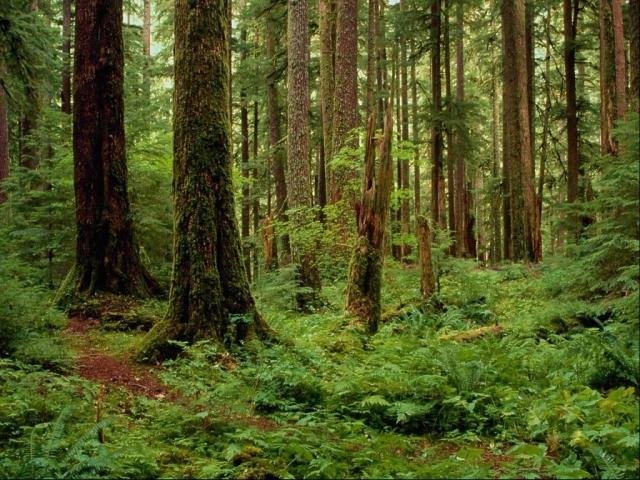 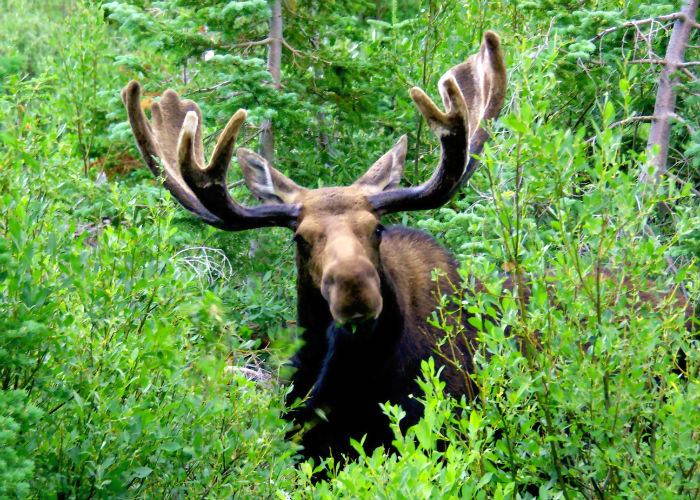 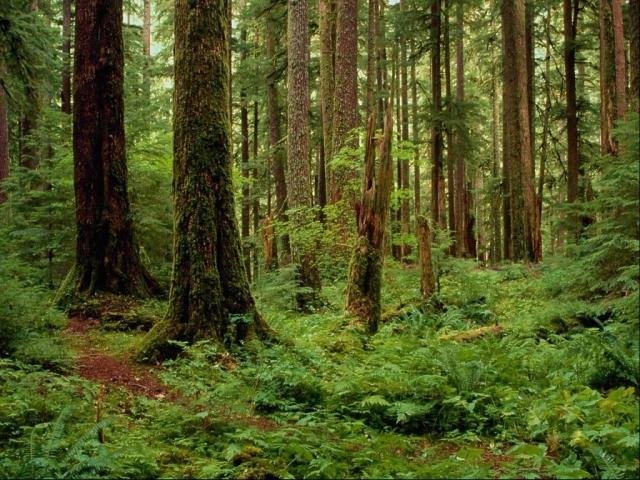 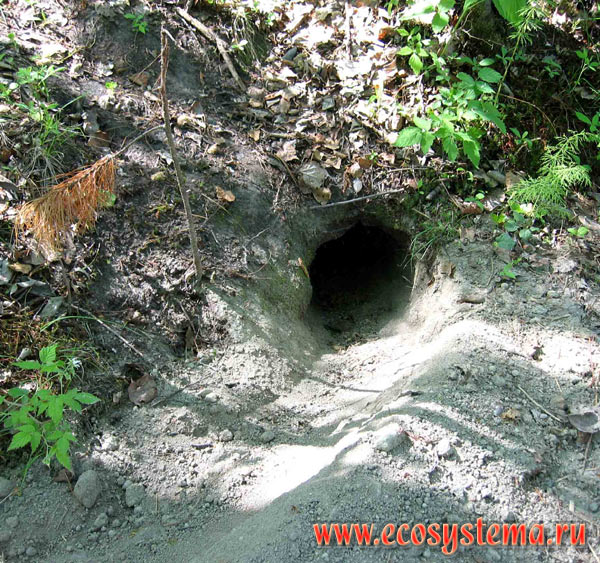 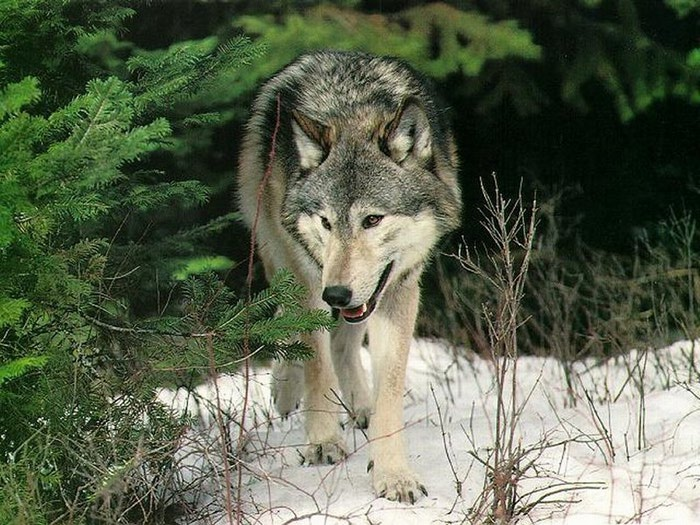 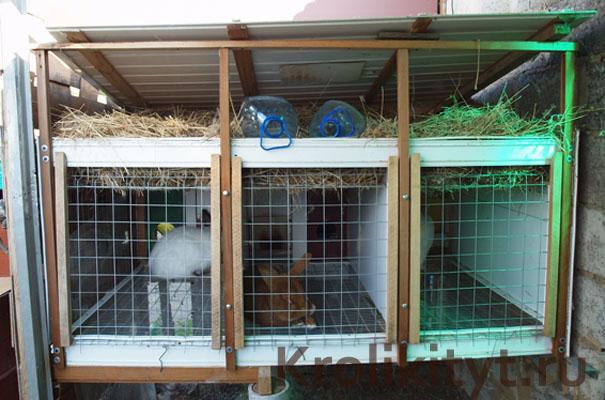 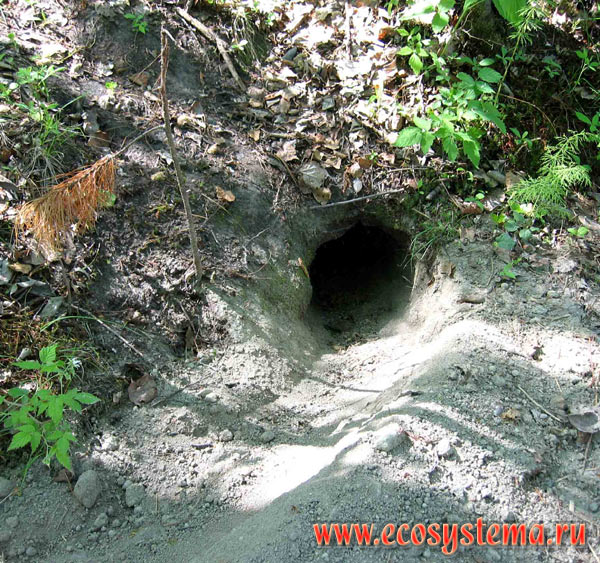 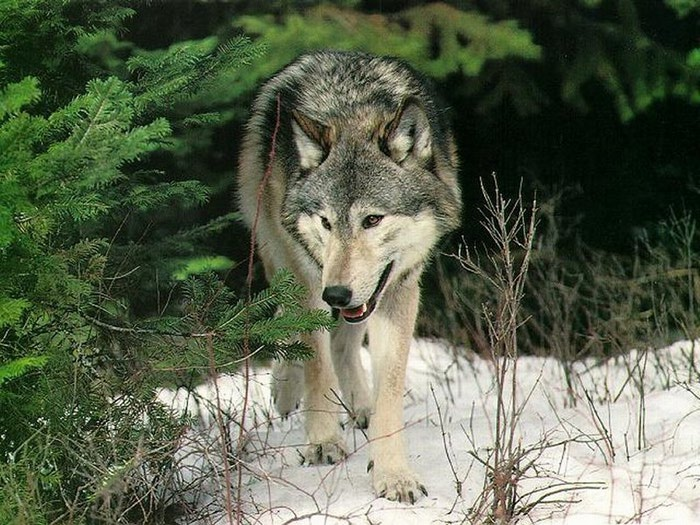 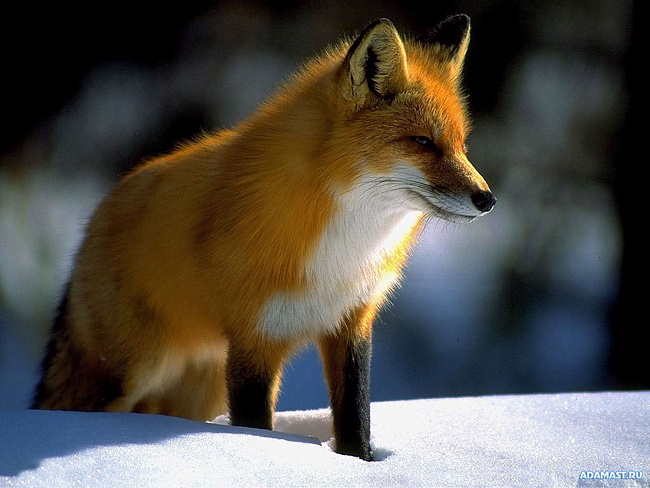 Чей
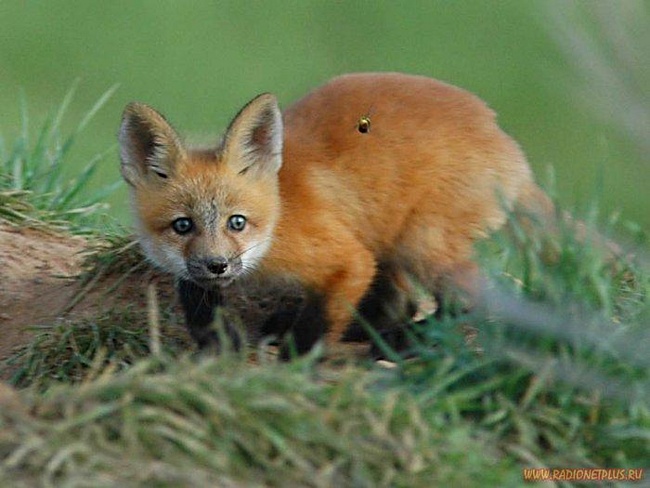 малыш?
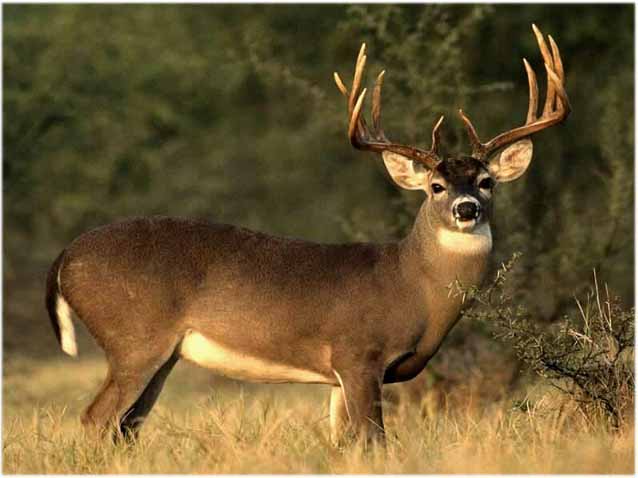 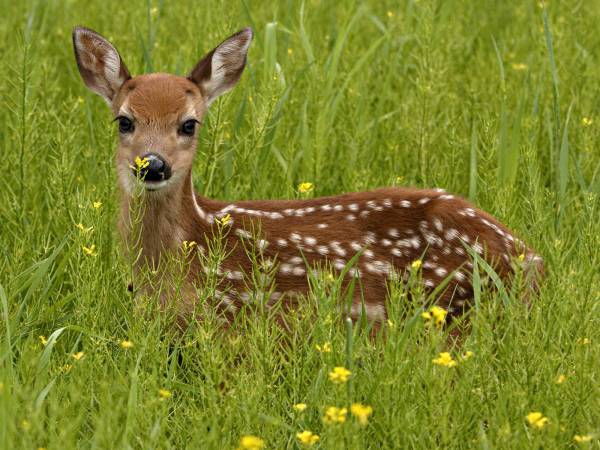 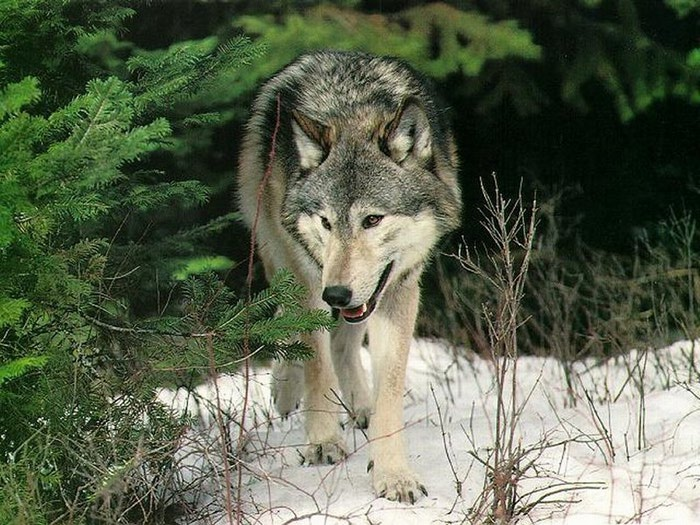 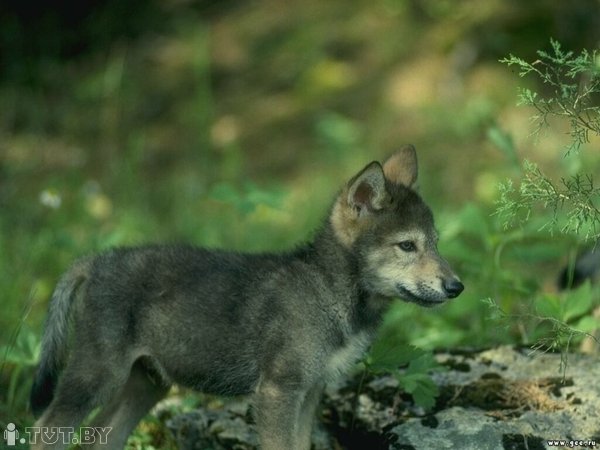 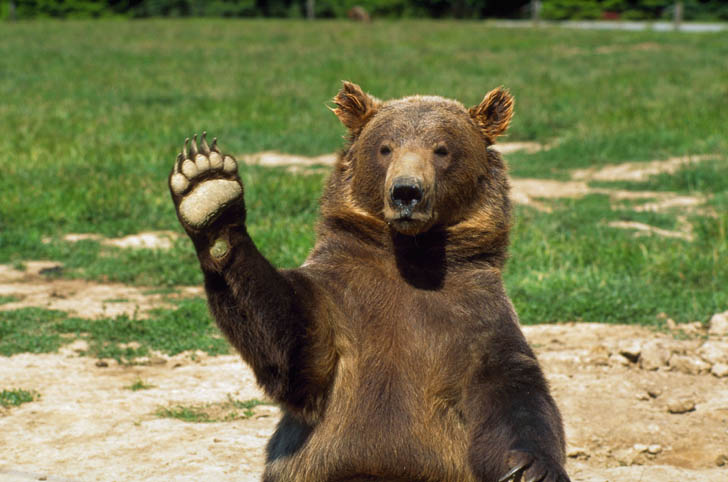 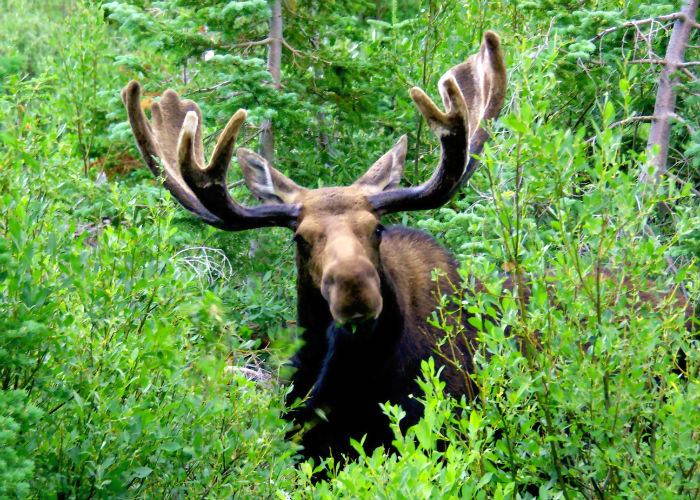 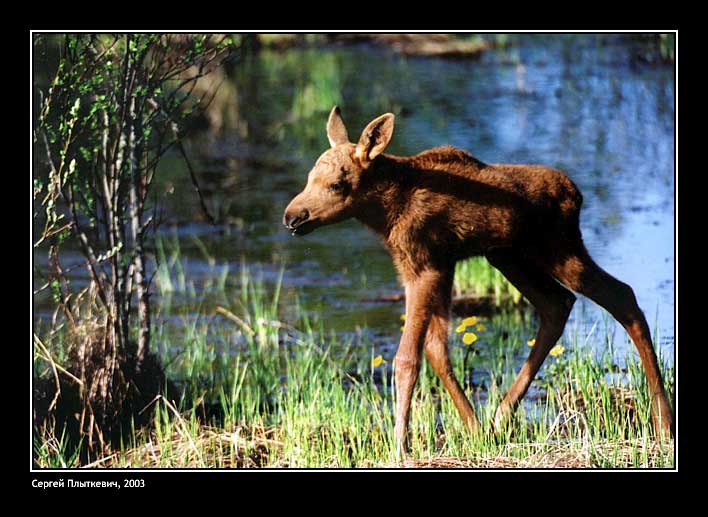 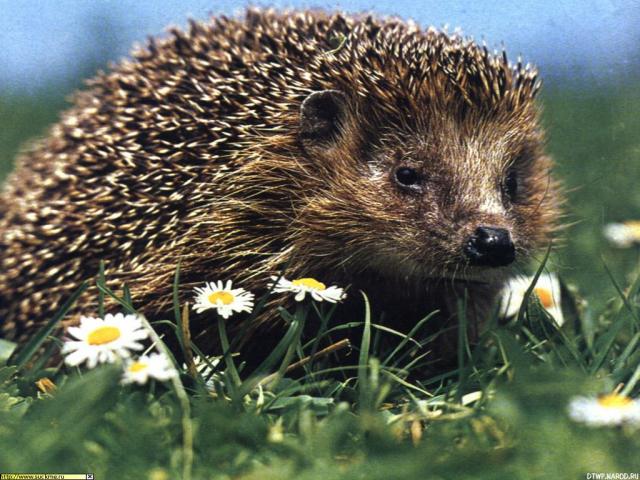 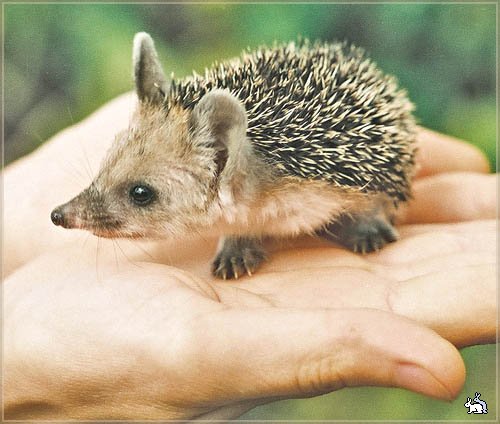 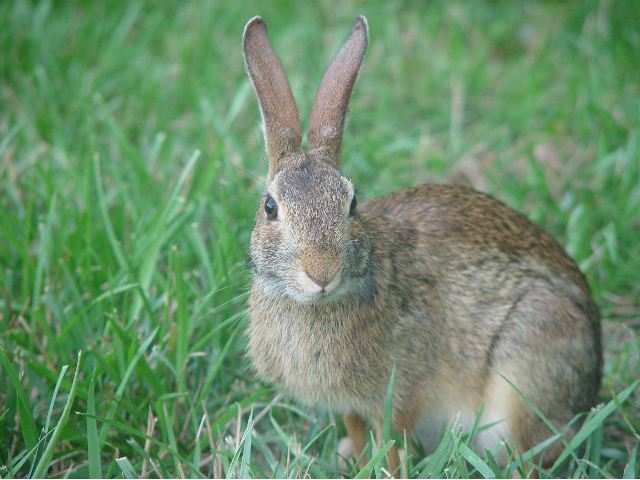 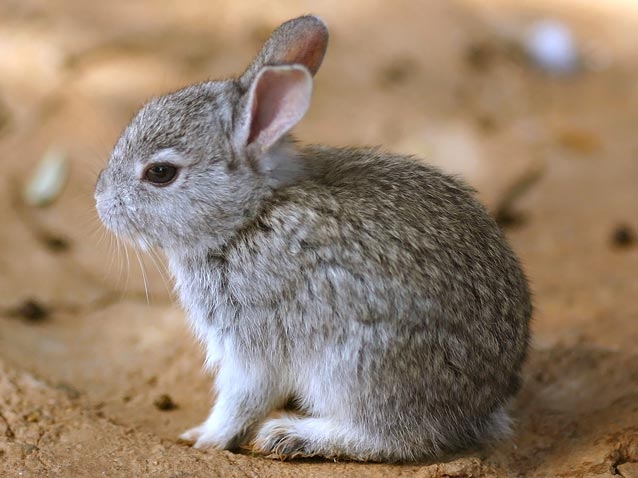 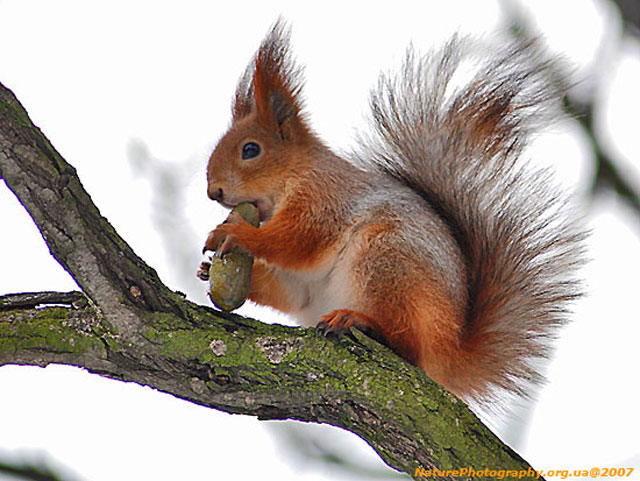 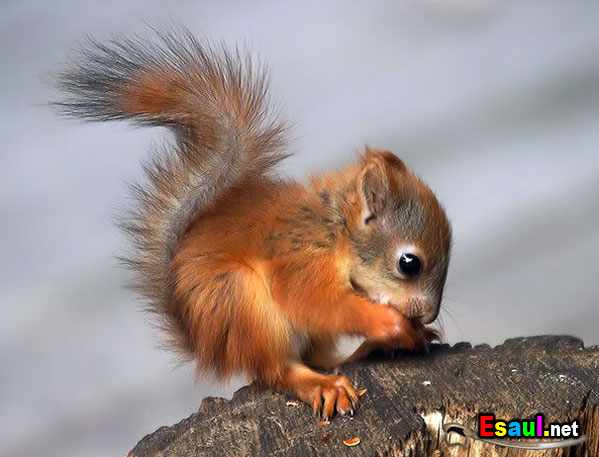 Простясь до завтра с детским садом,
Шагает дочка с мамой рядом,
Но вот заныла на пути –
- Устала я шагать – идти!
- Зачем шагать? – сказала мать. –
Попробуй зайцем поскакать.
Теперь попробуй покажи-ка
Как семенит к норе ежиха...
Как за птенцом крадется кошка?
Неслышно, вкрадчиво, сторожко...
А как ступает слон большой?
Трясутся стены дома,
Как бельчонок?
Но постой!
Вот мы уже и дома.
Логопед: Названия каких животных вы услышали в этом стихотворении?
Дети: Заяц, ежиха, кошка, бельчонок, слон.
Логопед: Какие животные лишние в этом ряду? И почему?
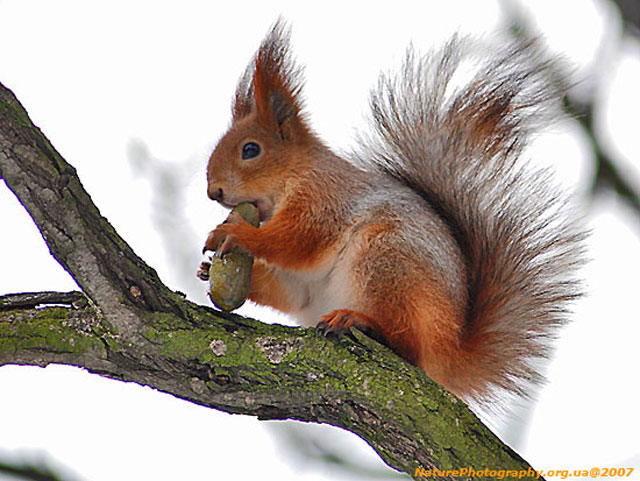 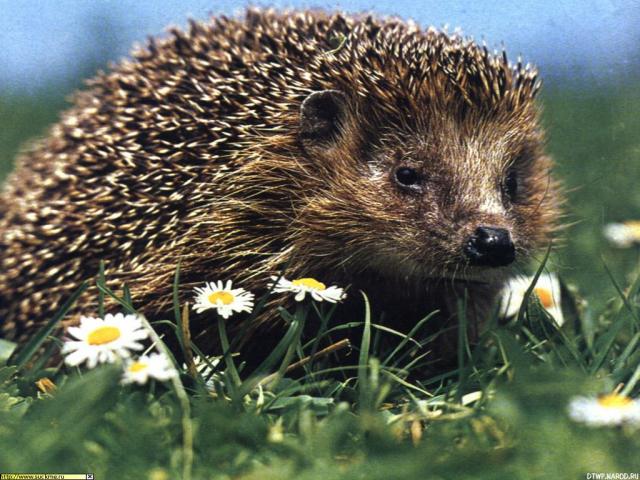 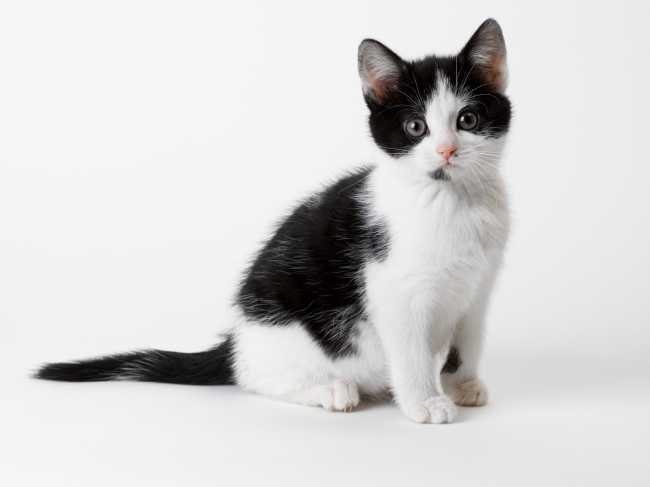 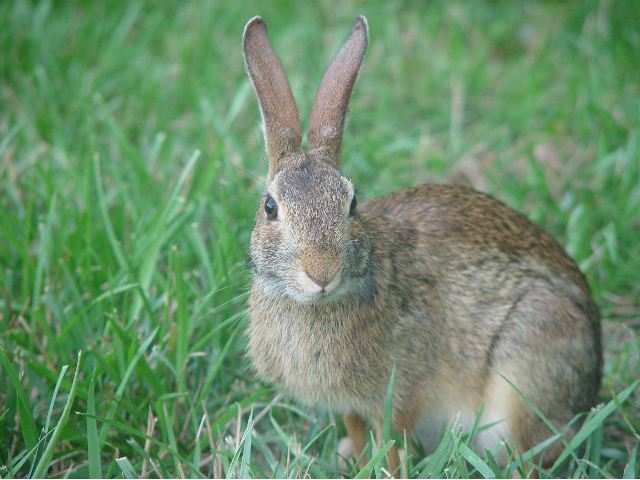 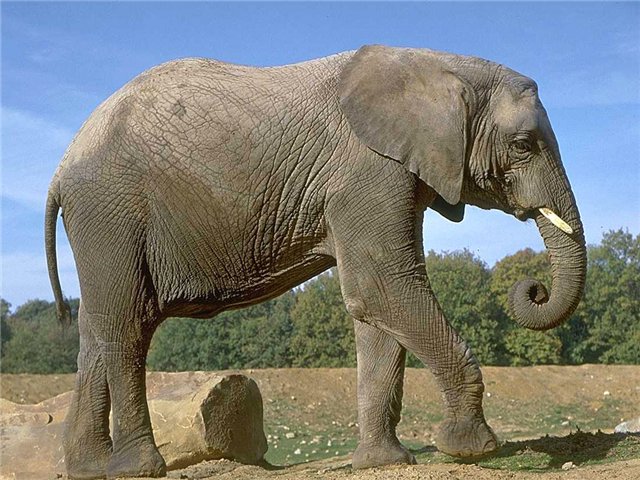 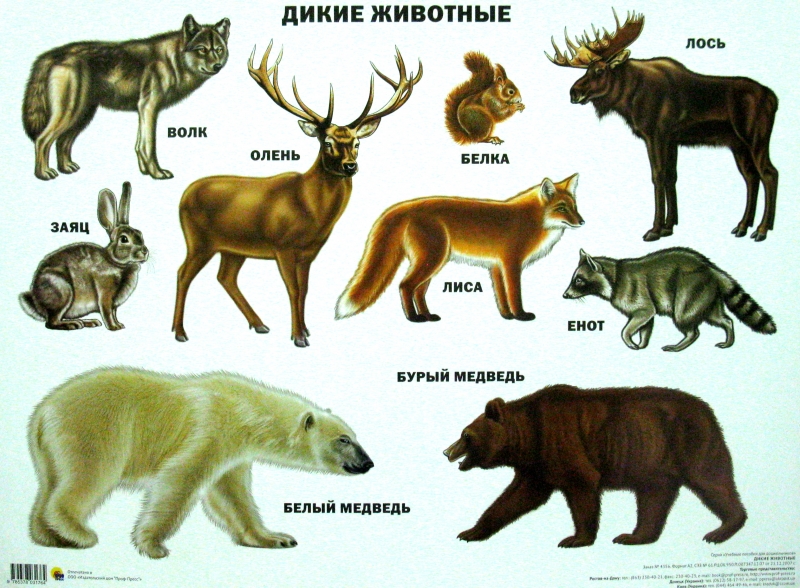 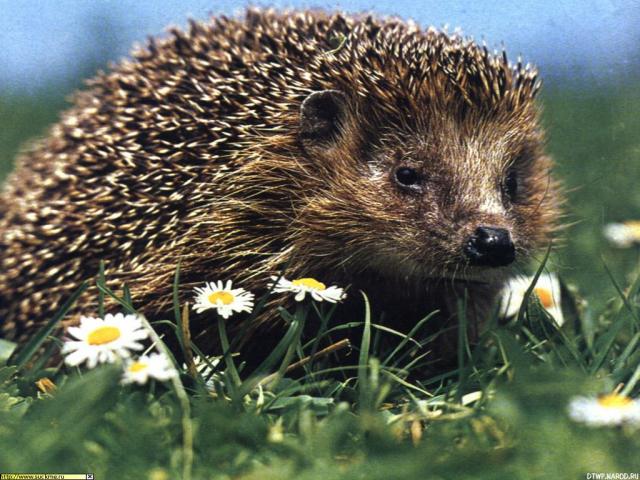 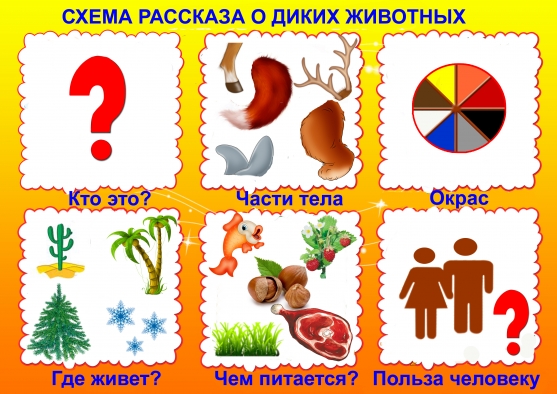 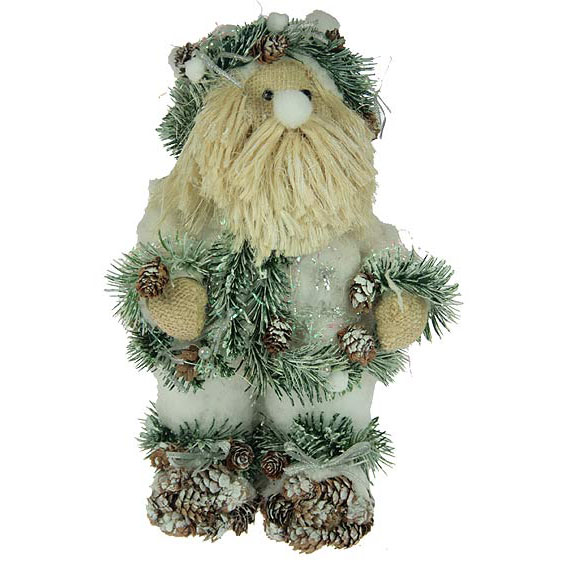 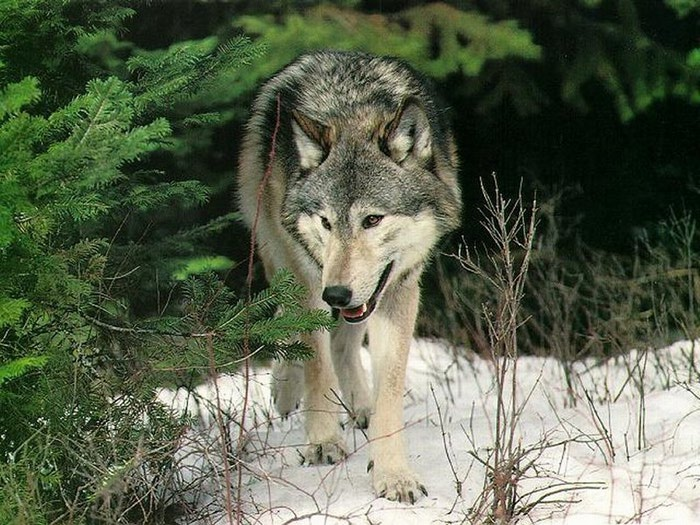 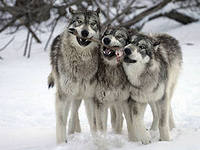 Один - много
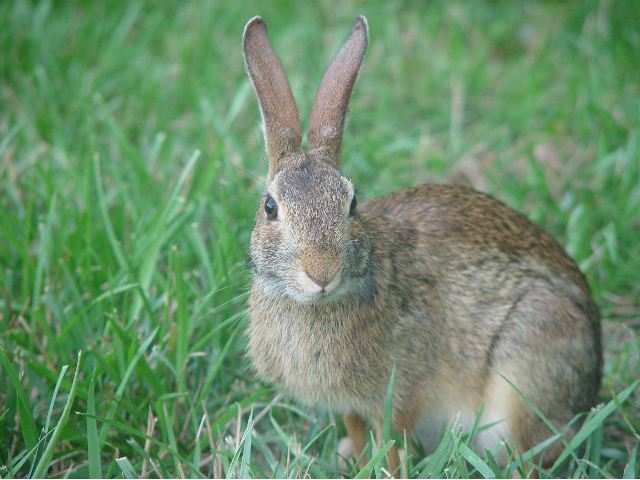 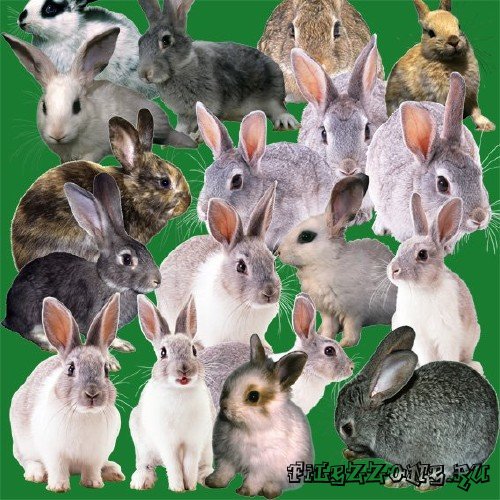 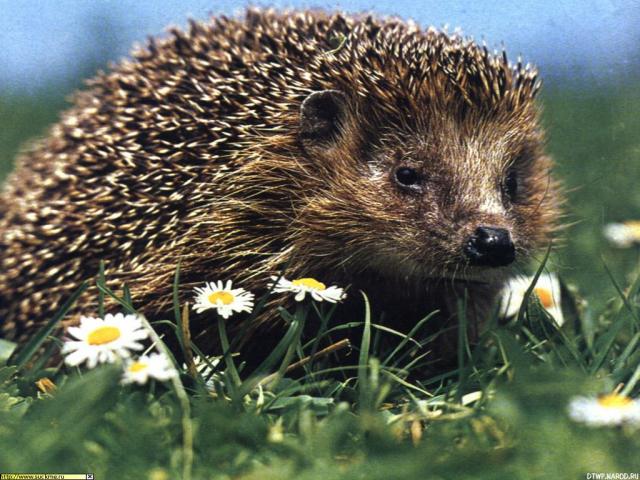 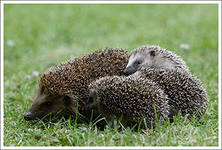 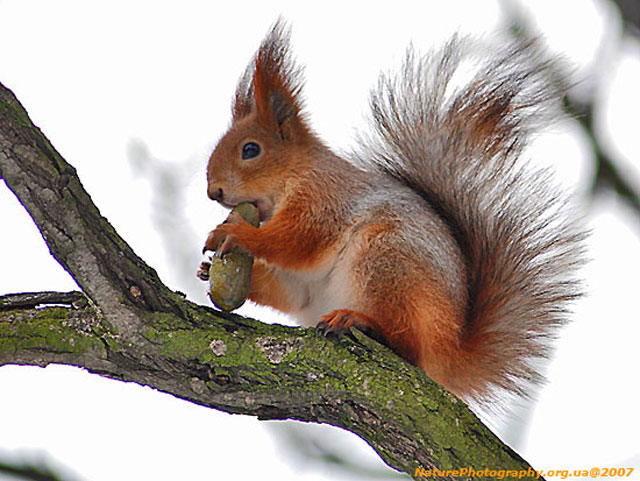 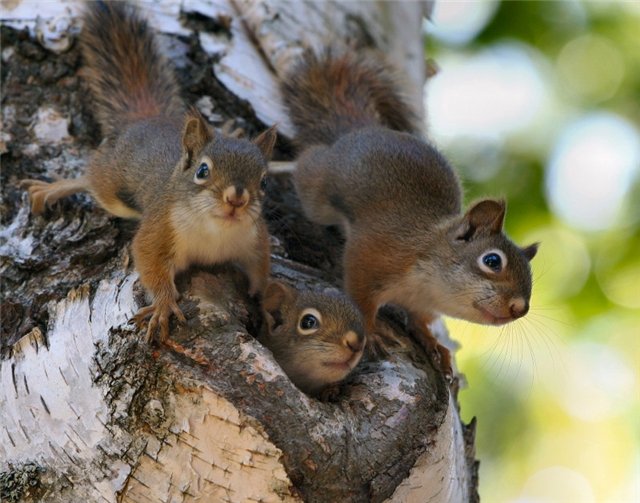 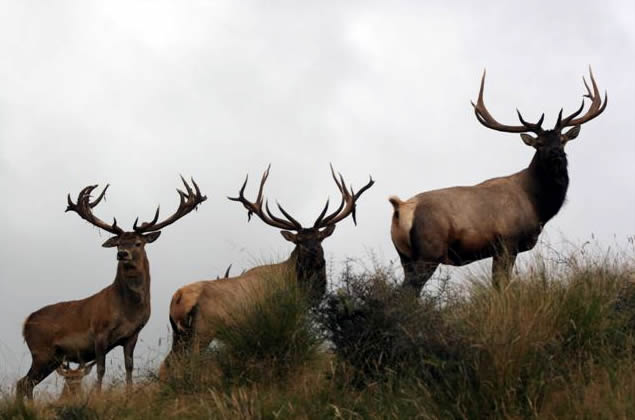 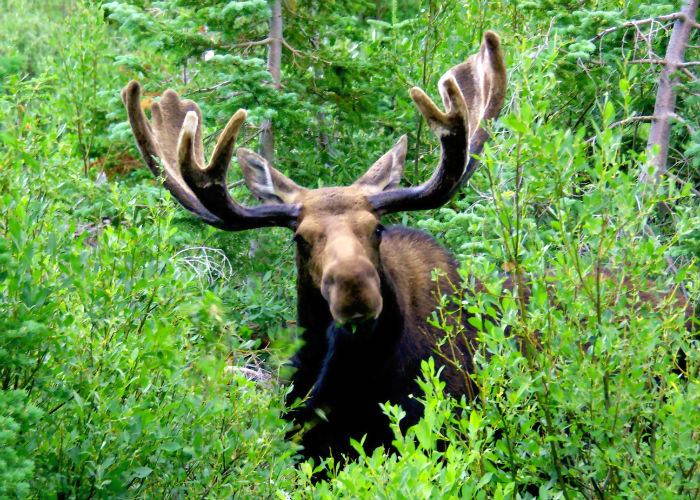 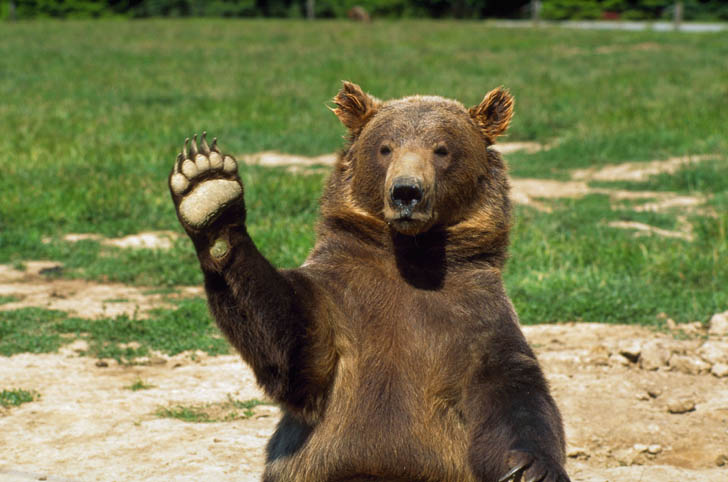 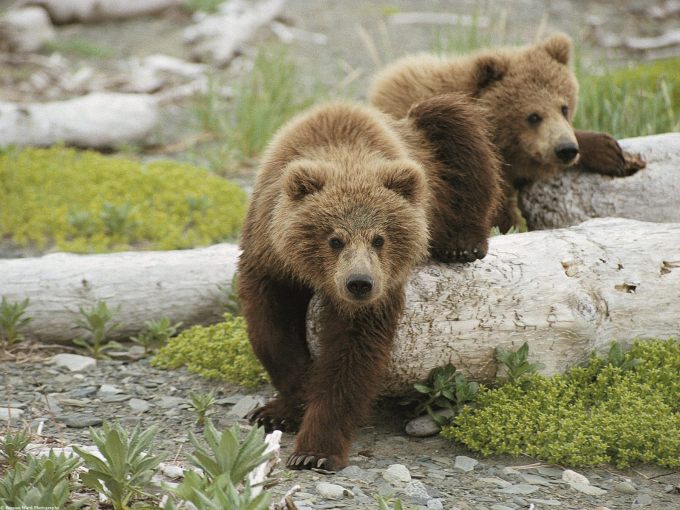 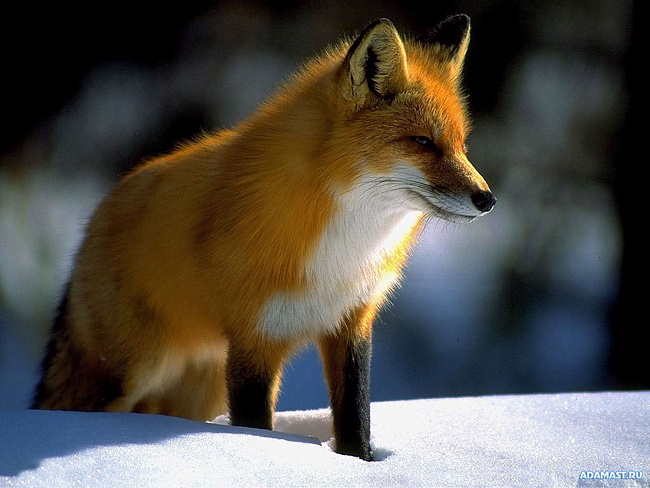 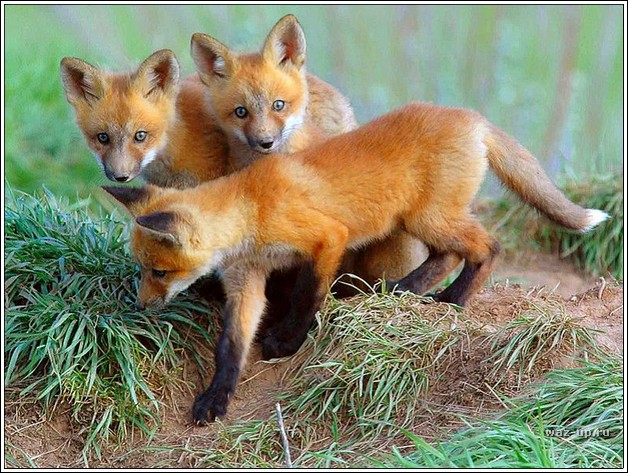